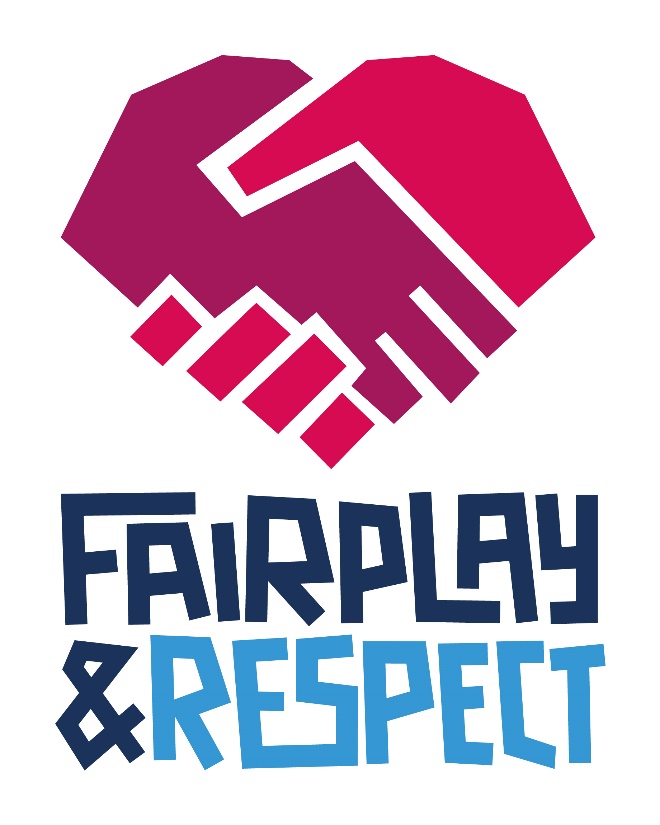 [Speaker Notes: Heet iedereen welkom en geef aan dat de bijeenkomst erg belangrijk is. Geef aan dat je vooral benieuwd naar de meningen van je team (ouders). 
Geef aan dat je het belangrijk vindt dat iedereen zich uitspreekt.
Zorg dat de discussies op de juiste manier worden gevoerd. Het is de bedoeling dat iedereen naar elkaar luistert en dat iedereen de ander laat uitspreken, zonder te interrumperen. Geef aan dat dit respectvol is naar de ander (eerste les van vandaag!)]
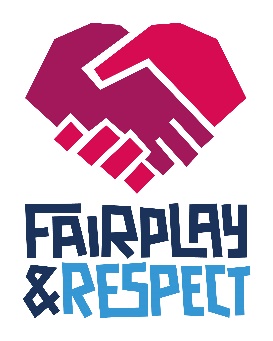 Fairplay & Respect
Wat betekent FairPlay?
Wat betekent Respect?
[Speaker Notes: Ga met je spelers een open start maken. Stel direct de volgende vragen in de groep
Wat betekent FairPlay?
Vervolgens: Wat betekent dan respect?

Probeer te achterhalen hoe dat je spelers (ouders) denken over FairPlay en Respect. 
Je kunt dit doen door het team (ouders) te splitsen en kleine groepen. Laat de groepen op een A3 opschrijven wat de beide woorden betekenen. Zodoende krijg je binnen je groep een zelf bepaalde definitie van de twee termen.
Laat de groepen separaat voor de groep hun bevindingen presenteren. Stel vragen na de presentatie en vraag om voorbeelden.
Doel is direct een idee te krijgen hoe de twee termen binnen het team worden beleefd.]
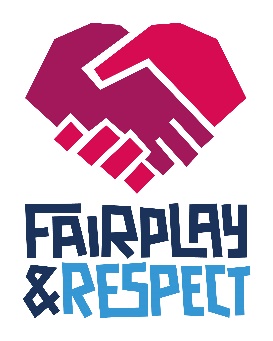 Hoe belangrijk is FairPlay en Respect bij IJshockey?
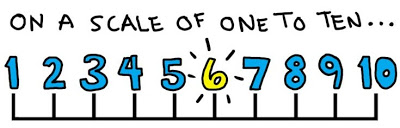 [Speaker Notes: Stel de vraag aan het team (ouders) en laat ze opschrijven welk cijfer zij geven aan de importantie van F&R.

Laat ze een A4 omhooghouden met daarop het cijfer dat zij geven.
Kijk welk kind een hoge score geeft en welk kind een lage score. Waarom geeft een kind een laag cijfer? Waarom geeft een kind een hoog cijfer? Stel de vraag en vraag door. Laat andere reacties geven en luister vooral naar je groep.
Let op: Geef geen oordeel!]
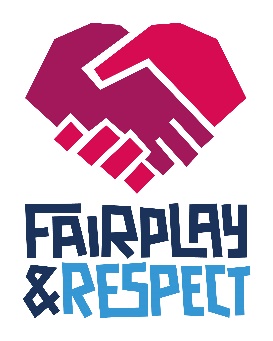 Hoe scoort ons team op het gebied van FairPlay en Respect bij?
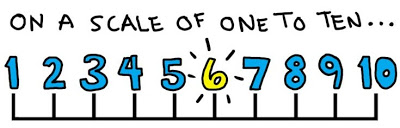 [Speaker Notes: Stel de vraag aan het team (ouders) en laat ze opschrijven welk cijfer zij geven voor F&R binnen het team (ouders op de ijsbaan).

Laat ze een A4 omhooghouden met daarop het cijfer wat zij geven.
Kijk welk kind een hoge score geeft en welk kind een lage score. Waarom geeft een kind een laag cijfer? Waarom geeft een kind een hoog cijfer? Stel de vraag en vraag door. Laat andere reacties geven en luister vooral naar je groep.
Let op: Geef geen oordeel!]
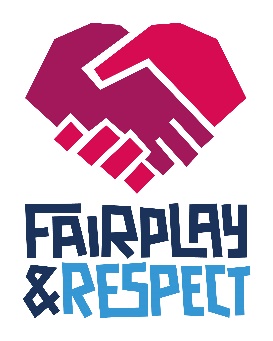 Wat doen we goed?
Wat moeten we verbeteren?
[Speaker Notes: Je spelers (ouders) hebben een cijfer gegeven voor F&R binnen het team (op de tribune). Dit zou moeten betekenen dat er dingen goed gaan en sommige dingen niet zo goed (tenzij ze zichzelf een tien geven).

Achterhaal wat goed gaat, zodat je dit kunt vasthouden.
Achterhaal wat beter moet, zodat je daaraan kunt werken.

Meng jezelf in de discussie en laat ook je eigen mening horen, echter vergeet niet de gedachten van spelers en ouders te achterhalen.]
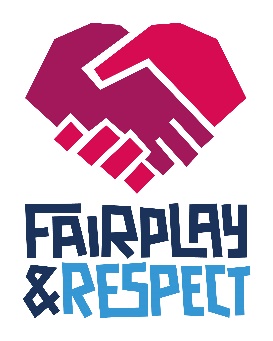 Welke afspraken gaan we als team maken op het gebied van F&R?
[Speaker Notes: Maak een top 7 lijst met afspraken die je als team met elkaar afspreekt.

Let op dat je bij het maken van de afspraken niet alleen kijkt naar het gedrag ten opzichte van tegenstanders, maar ook kijkt naar omgang onderling, omgang met begeleiding, omgang met scheidsrechters, gedrag in de kleedkamer etc.]
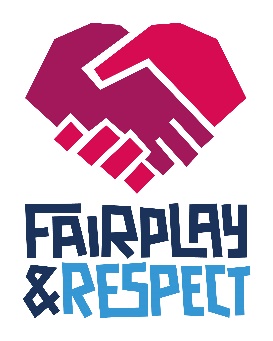 https://www.youtube.com/watch?v=1sVTvD393tE
[Speaker Notes: Deze link kun je tonen aan de spelers na de presentatie.]
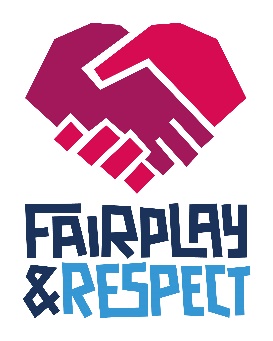 Relax it’s just a game!
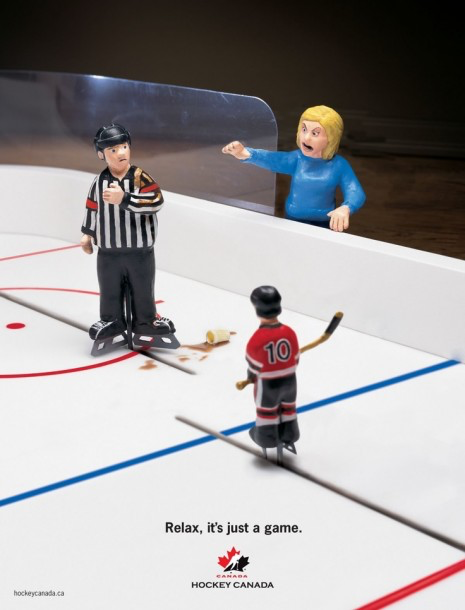 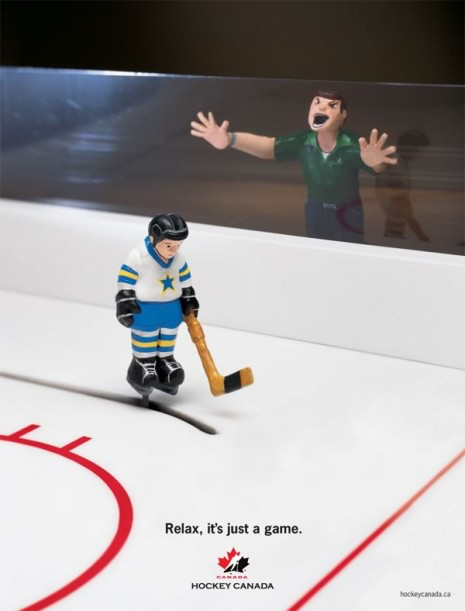 [Speaker Notes: Deze slide kun je als afsluiting laten zien aan ouders. 
Laat ze hierop reageren.]
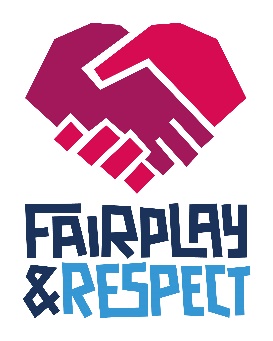 Wat te doen na je presentatie
Maak een kort verslag voor het bestuur
Zorg dat je de top 7 afspraken op papier zet 
Stuur deze intern door
Na 2 maanden ga je met de groep de afspraken evalueren. Welke afspraken liepen goed? Welke waren moeilijk?
[Speaker Notes: Deze slide is niet om te tonen, maar meer bedoeld je te helpen met de nazorg.]